Atmintis gyva, nes liudija...Laisvės gynėjų dienai – 30 metų
Prieš 30 metų mus tikėjosi įbauginti ir nutildyti, bet, susikibę rankomis, mes išsaugojome savąją Laisvę. Apgynėme ją ne ginklais, o drąsa ir vienybe, apgynėme ją dainomis ir susitelkimu, apgynėme trokšdami gyventi čia, laisvoje Lietuvoje, mūsų visų namuose.
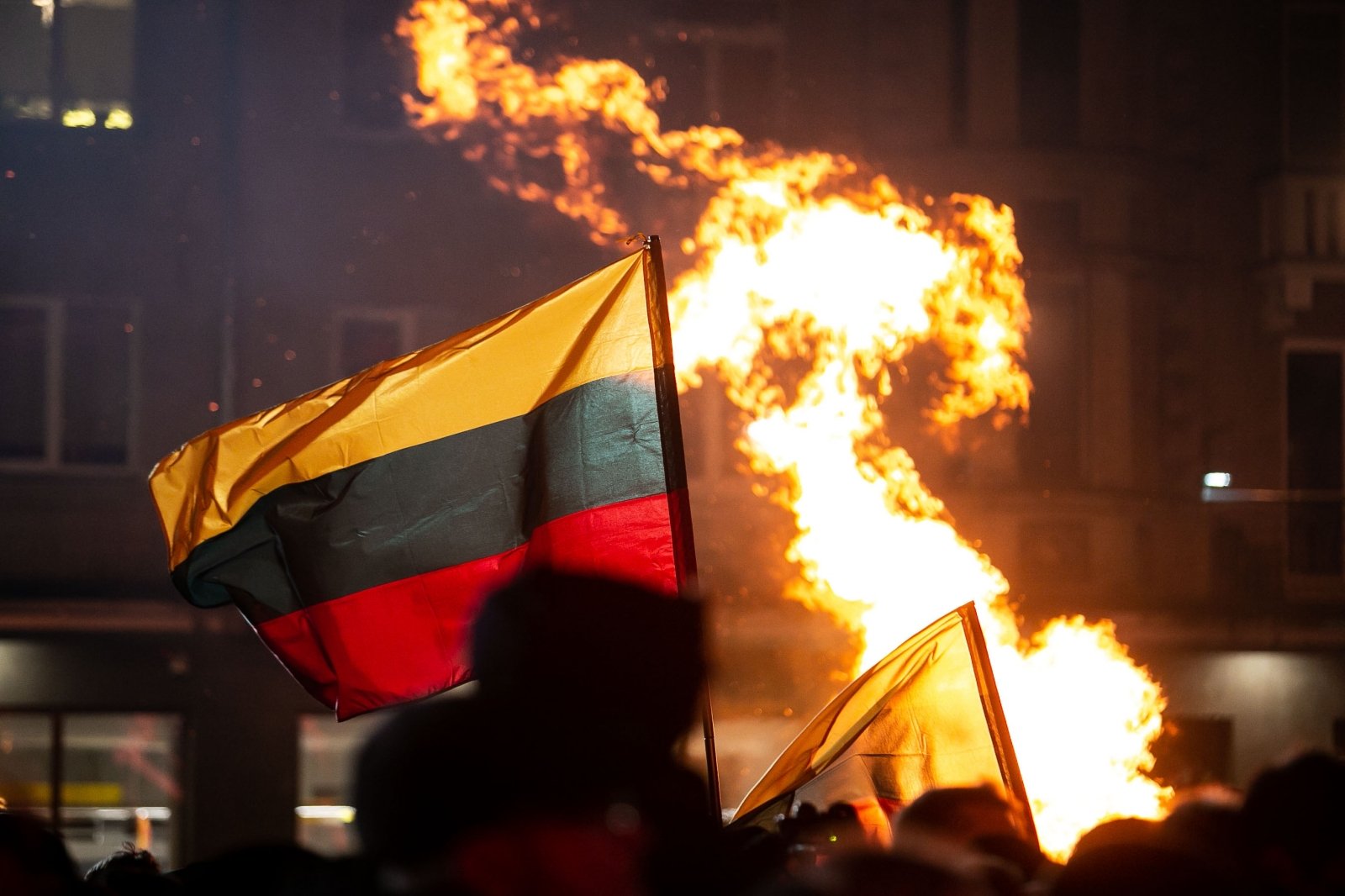 Žmogus  negali būti laimingas be laisvės 
				          (Dantė)
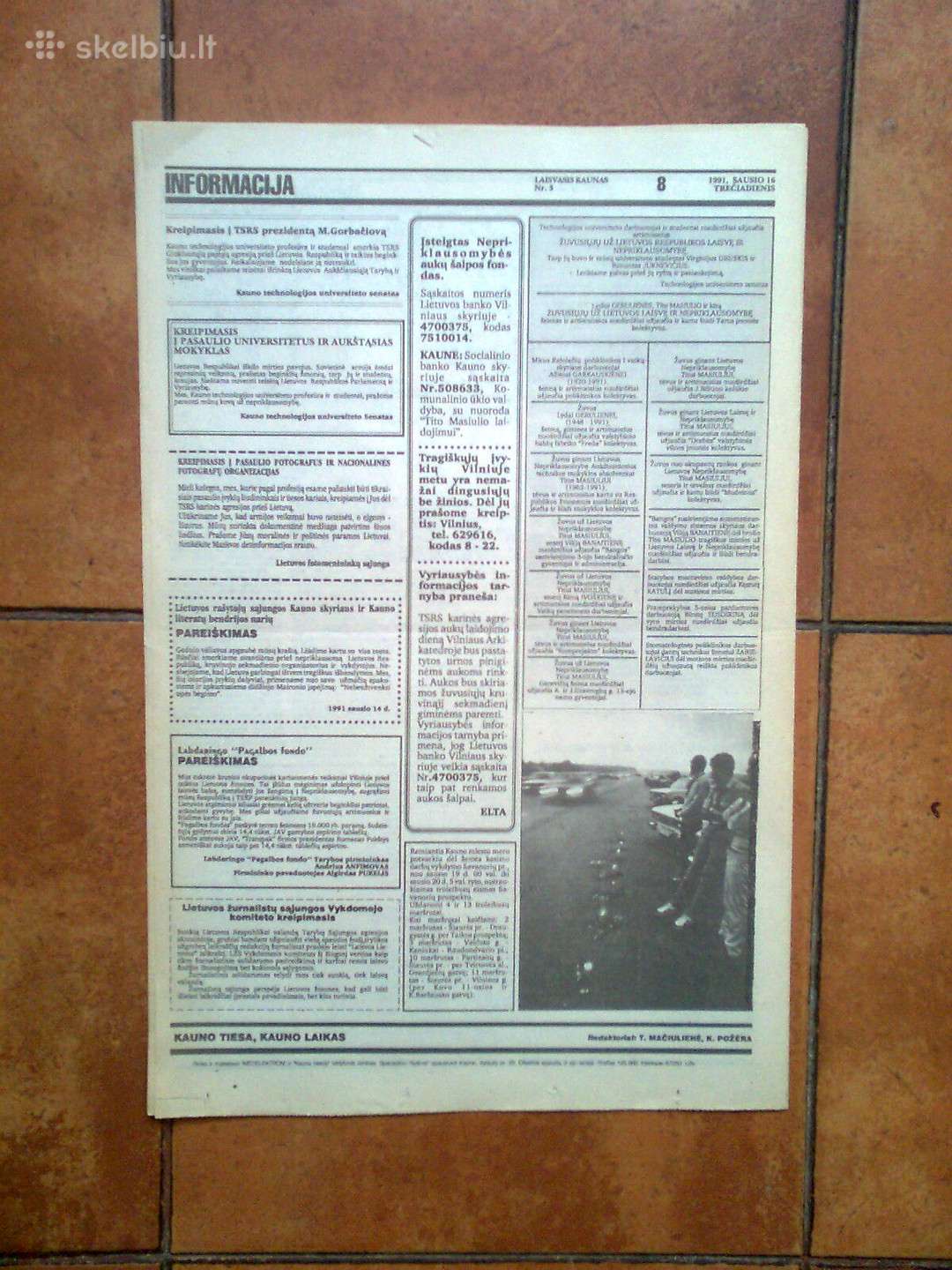 Laisvė – tarsi  amžinai žydinti  gėlė  
				(Arūnė 8 kl.)
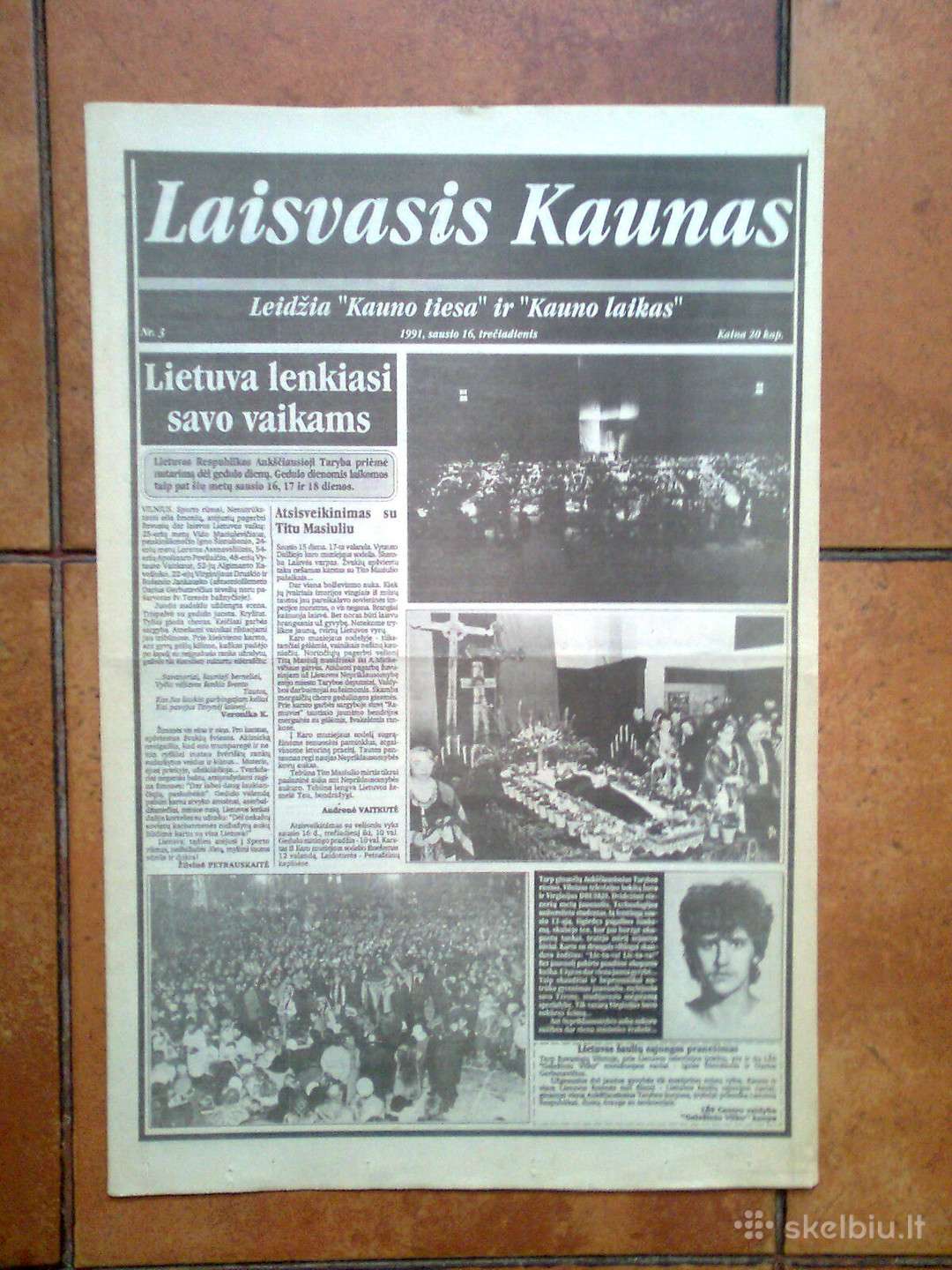 Laisvė – aukščiausias tautos gėris 
			(A. Francas).
Laisvė reiškia atsakomybę. Štai kodėl dažnas jos bijo.
				 (George Bernard Shaw)
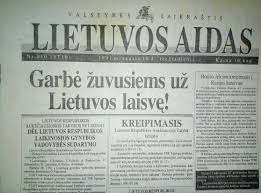 Kai iš žmogaus atimate viską, negalite jo valdyti. Jis ir vėl laisvas.
 					(Aleksandras Soldženicynas)
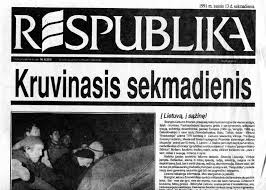 Kokie bus mokslininkai, menininkai, mokytojai, teisėjai, šventintojai, bet ir kokie didžiųjų ūkių ir pramonės  įstaigų valdininkai, toliau
valdininkai ir žmonių atstovai, toks bus visos tautos likimas. Jeigu šiems žmonėms nebus svarbus laisvės klausimas, tautos nepriklausomybei 
tikrai grės pavojus.

         (Vydūnas, Raštai; t, III. Vilnius: Mintis , 1992, p. 257 – 261)
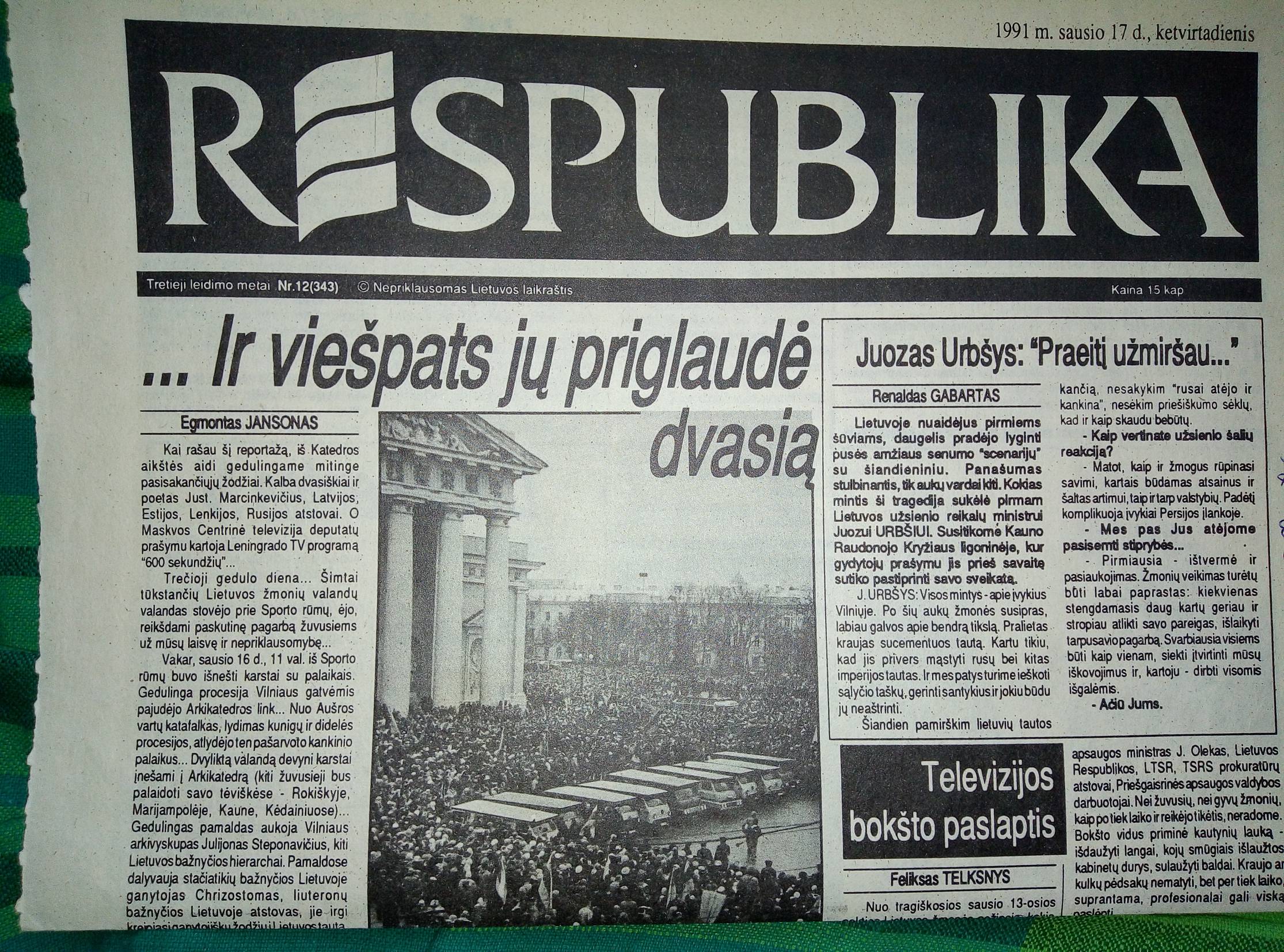 Tik laisvė leidžia gyventi visavertį  normalų 
žmogaus gyvenimą.
                                                        (Valdas Adamkus)
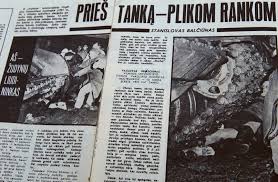 Mes esame tikrai laisvi, kai išsaugojame sugebėjimą svarstyti savarankiškai, kai būtinybė nepriverčia mus ginti svetimų nuomonių. 						(Ciceronas)
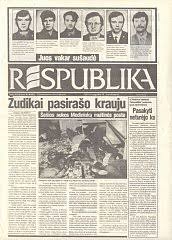 Laisvė man yra viskas. Tai – didžiausia mano gyvenimo laimė ir dovana. Nelaisvėje nepajėgčiau būti savimi, domėtis tuo, kas man svarbu, man būtų tekę slapstytis, kitaip tariant, nelaisvėje aš tiesiog nebūčiau 
išgyvenęs. Laisvė man reiškia laimę ir gyvenimą.

			Leonidas Donskis
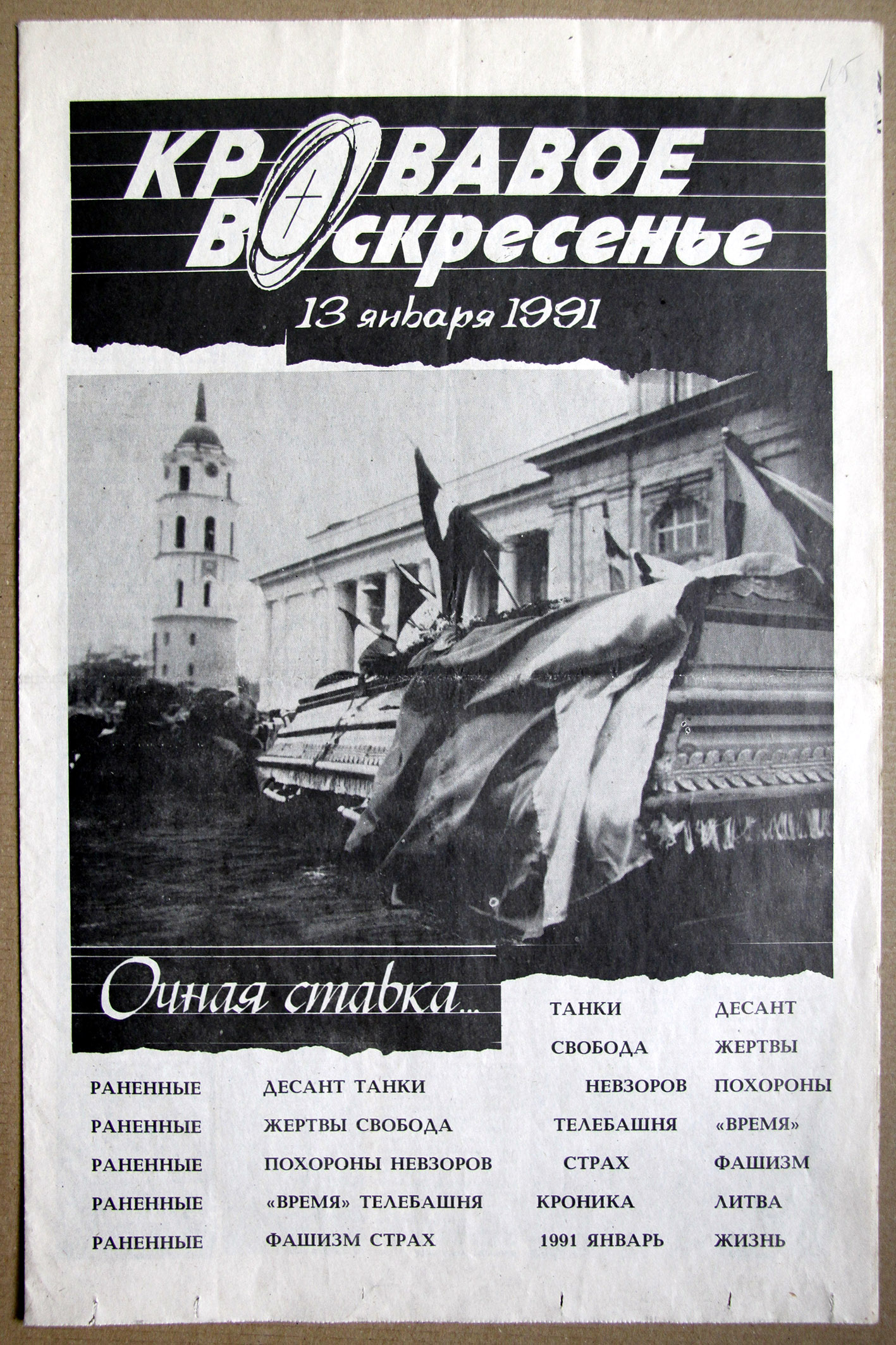 Laisvės reikia mokytis. Laisvei reikia drąsos.                           
	Laisvė yra iššūkis ne tik atsirinkti - laisvė taip pat yra ir iššūkis sustoti. 
		 (aktorė Aldona Vilutytė)
Laisvė –  tarsi rojus,  kuriame taip šviesu ir saulėta. Jame gyvena įvairių tautų  įvairių įsitikinimų  žmonės. Šioje erdvėje  nėra jokio pažeminimo, pykčio, niekas nežvangina ginklais. Visi  dirba ir gyvena laimingai. 
								(Gediminas 8 kl.).
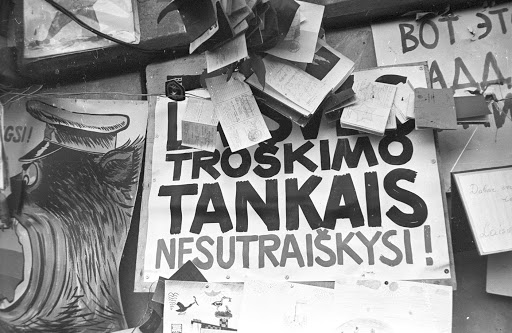 “Šiandien, kai Sausis mums reiškia bendrystę ir artumą, kai jis reiškia nebe tamsą, o šviesą, visi kartu turime džiaugtis, kad Laisvė užaugino darnią ir siekiančią Lietuvą. Kad Laisvė mus išmokė svajoti ir veikti. Šiandien mes galime didžiuotis – mūsų Laisvė užaugo”.
	               LRT (Lietuvos radijas ir televizija)
https://www.lrt.lt/projektai/sausio-13
Atmintis gyva, nes liudija...Laisvės gynėjų dienai – 30 metų